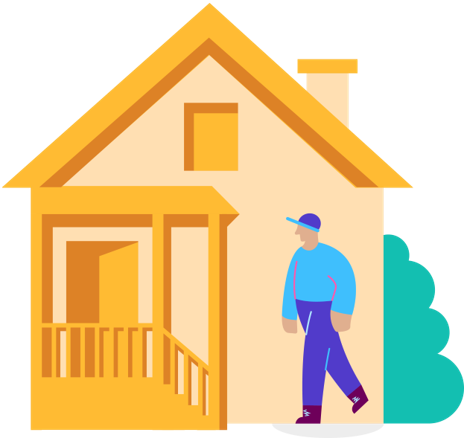 Staying on Track
Housing First Fidelity Assurance Framework
Homeless Link
Alex Smith
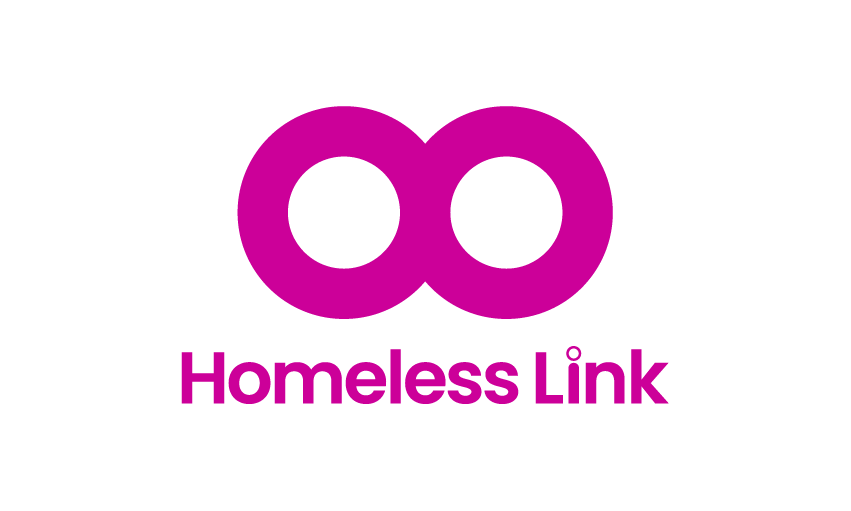 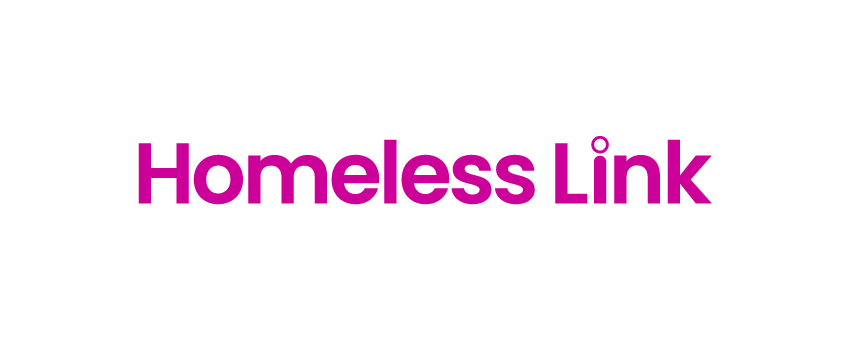 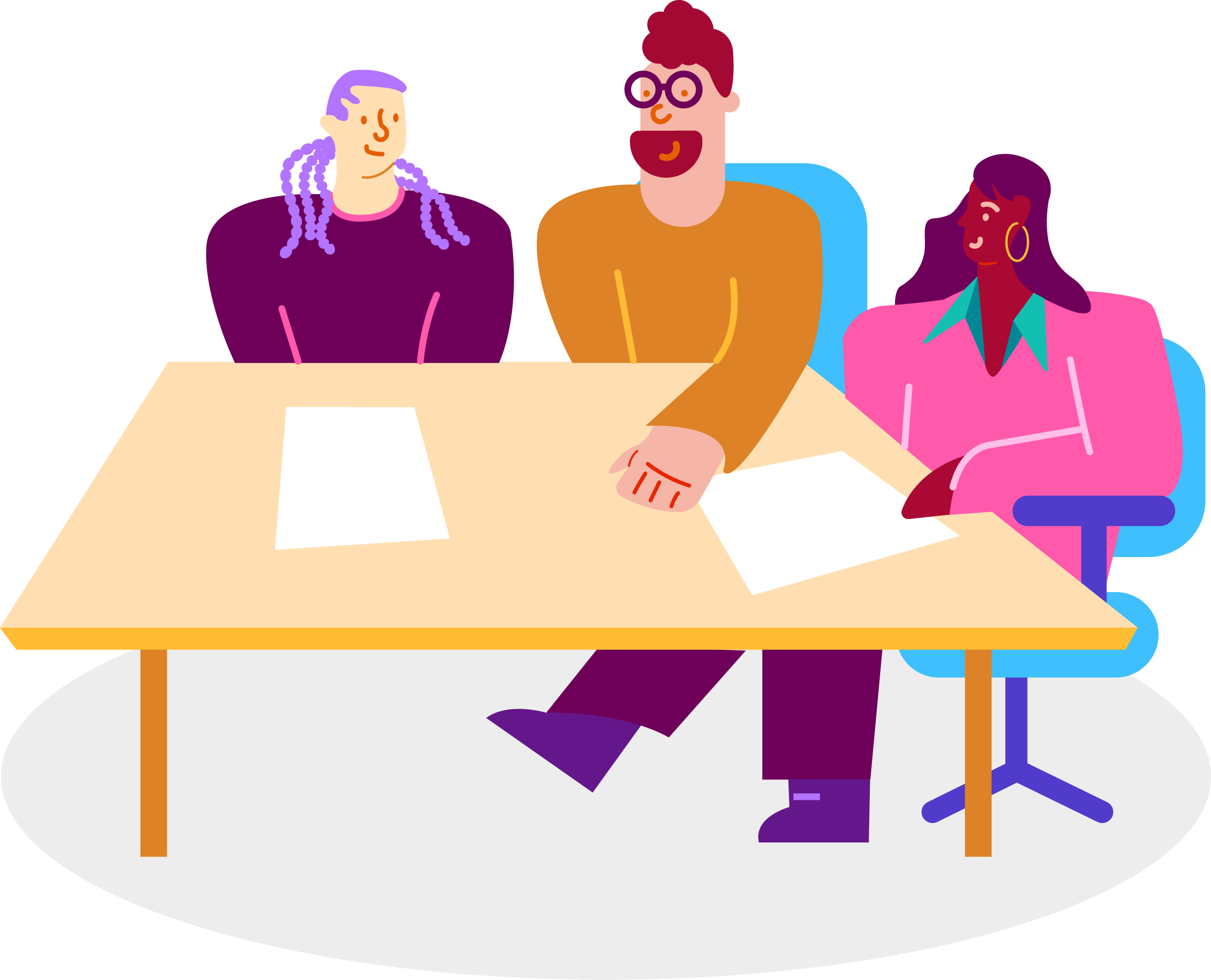 We are the national membership charity for organisations working directly with people who become homeless in England. We work to make services better and campaign for policy change that will help end homelessness.
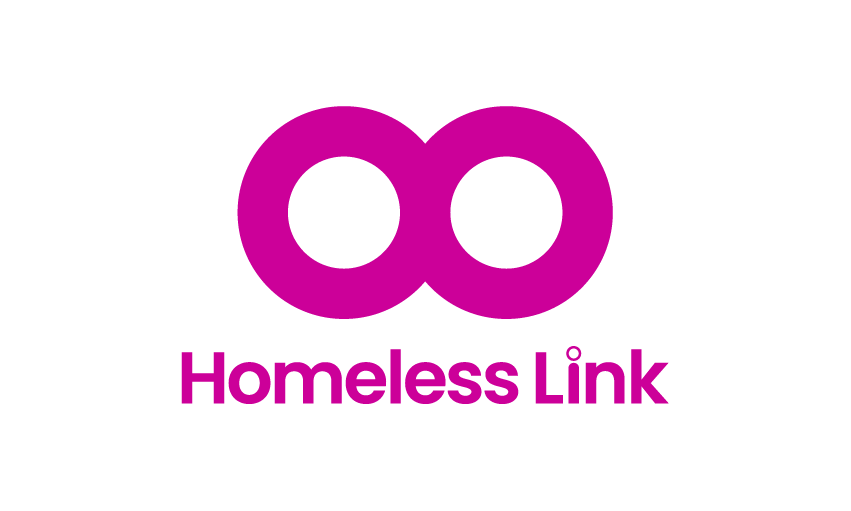 In the beginning…2010
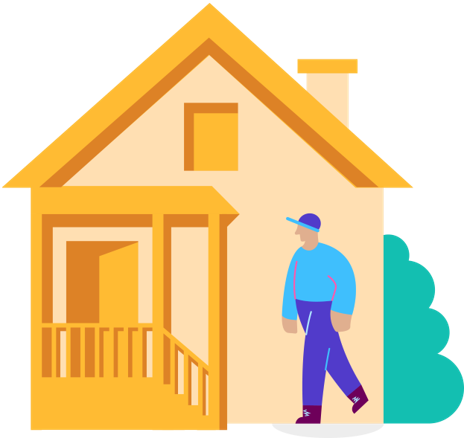 One Housing First service
[Speaker Notes: Camden Housing First]
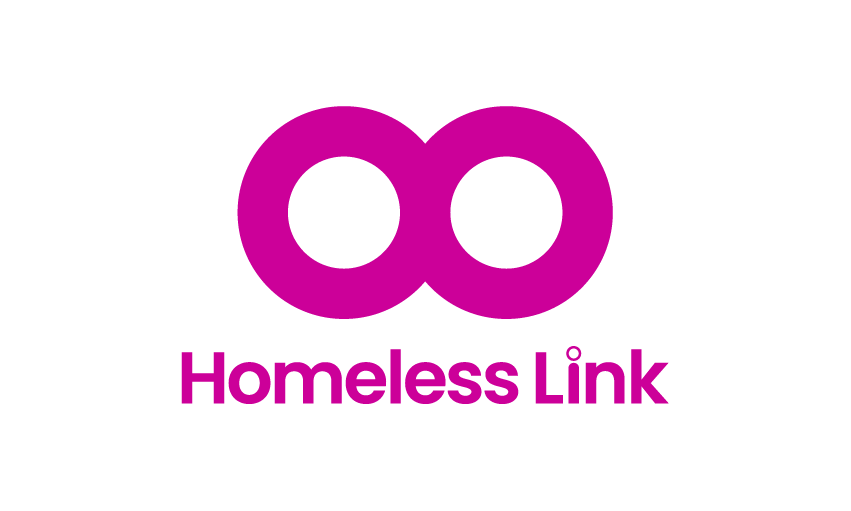 Housing First England…2015
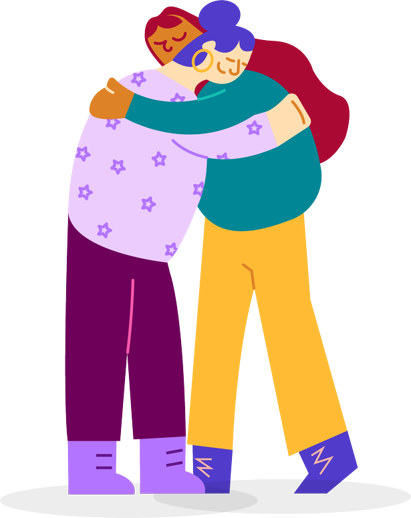 Creating a movement 

Practice development

Building an evidence base

Influencing
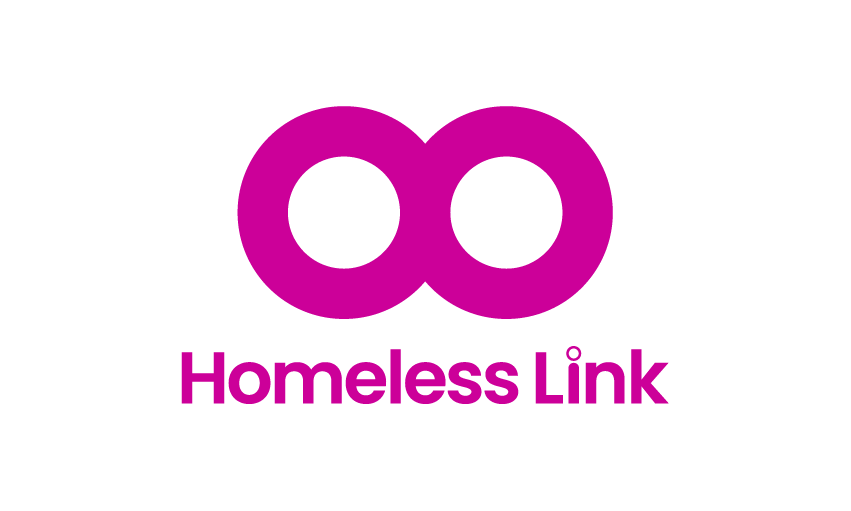 Housing First funding…since 2022
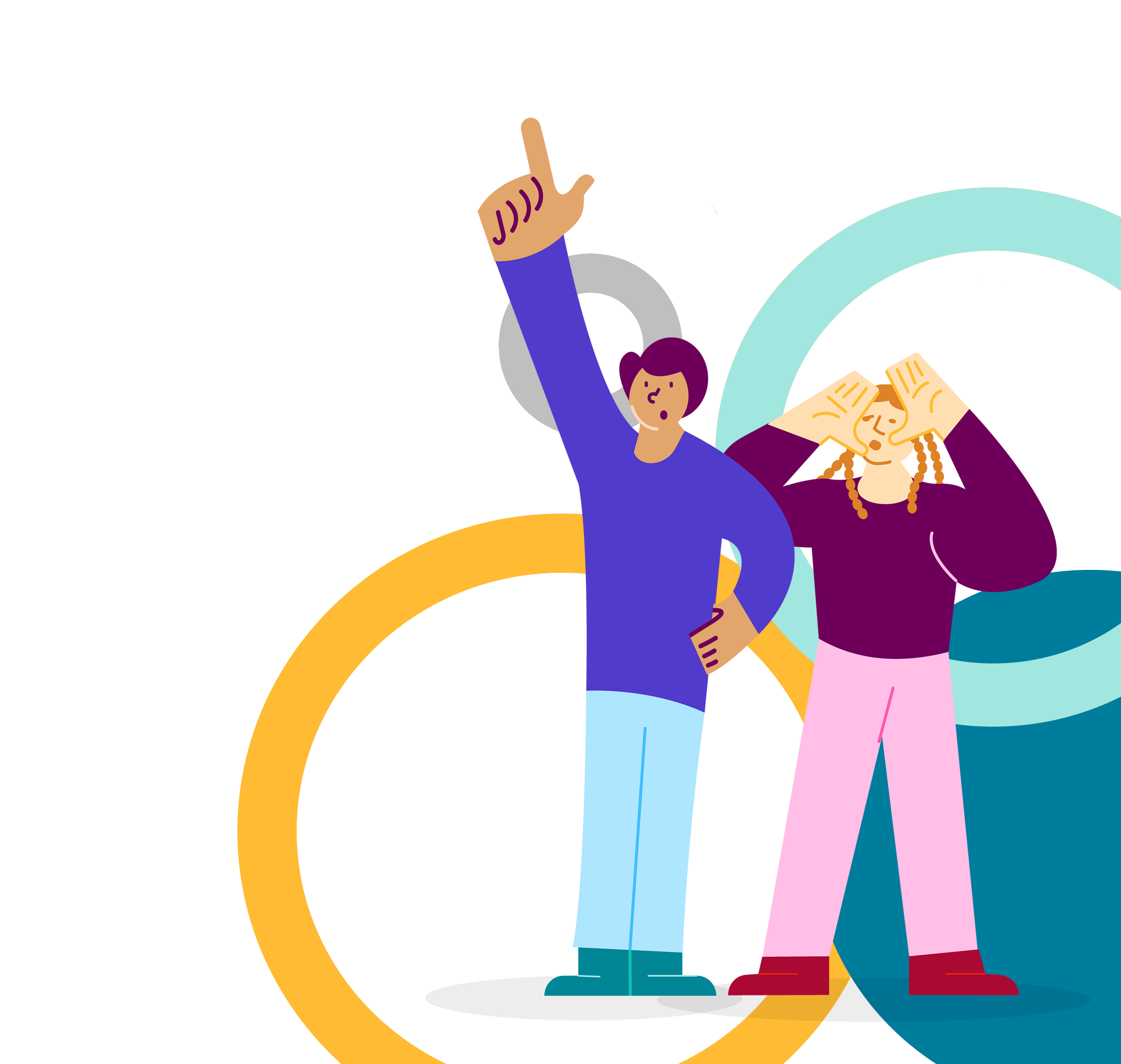 A £13.9M extension for the Regional Pilots (from the £28M invested in 2018)
£32M investment from Rough Sleeper Initiative 2022-2025
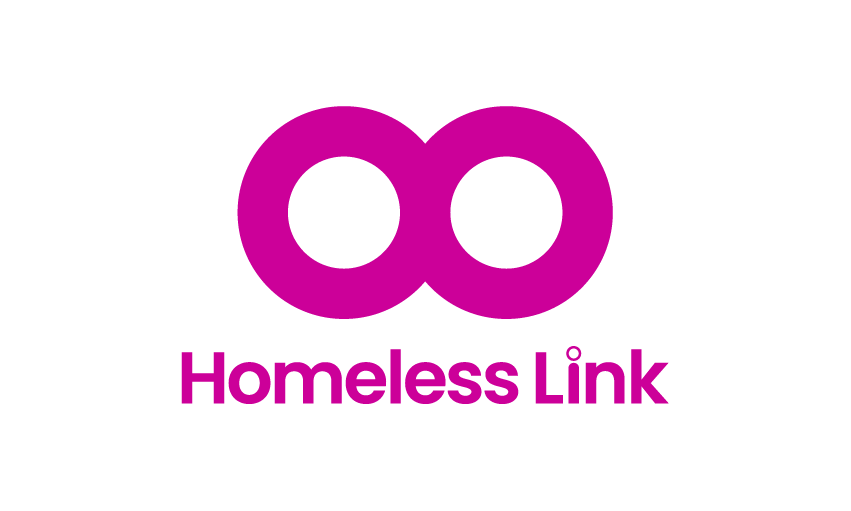 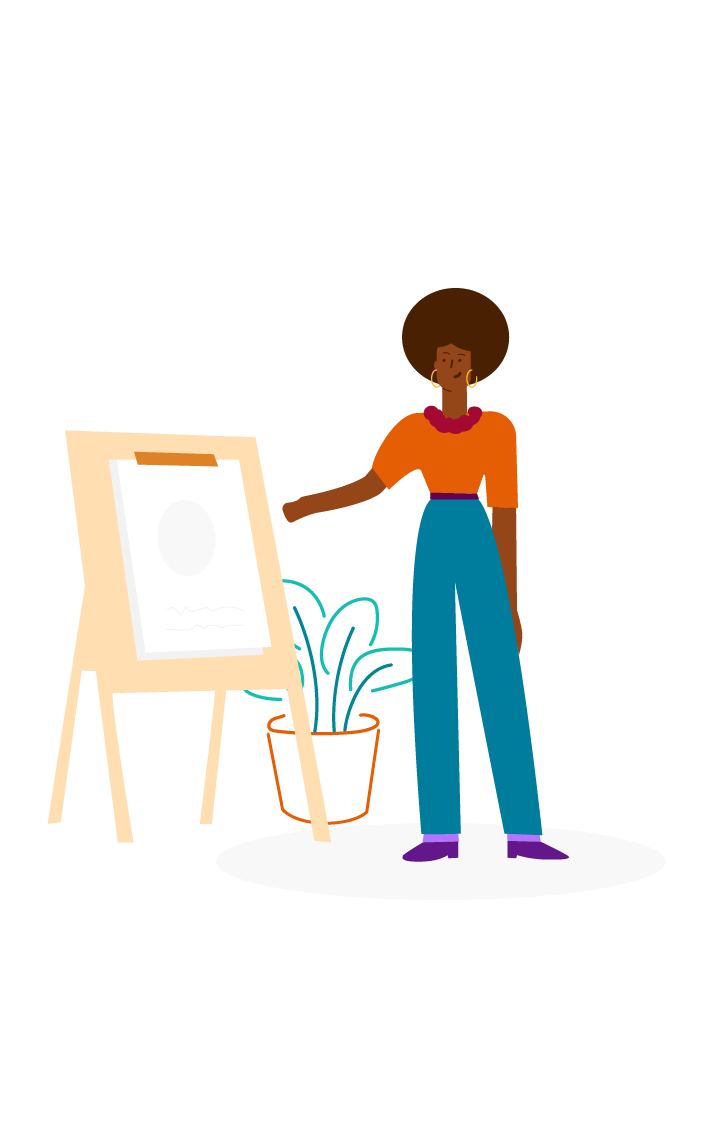 Housing First in England…current day
An estimated 140-150 Housing First services
Pilot areas continue
Beyond 2025
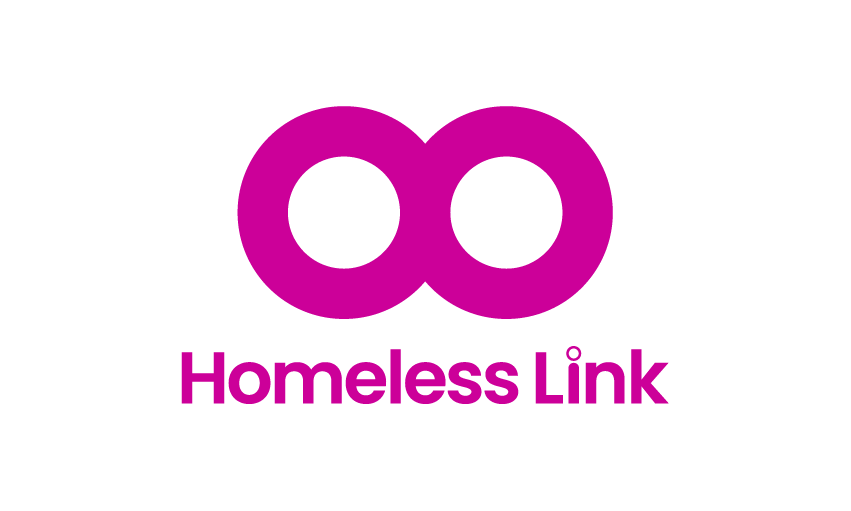 Why have Principles?
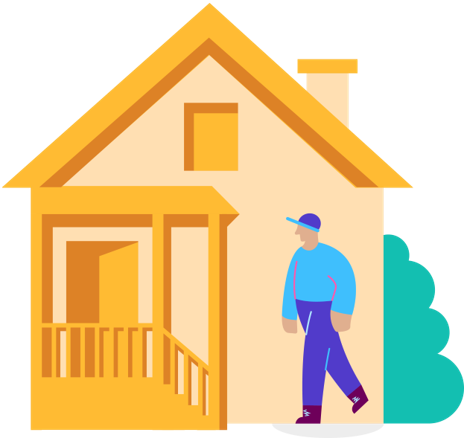 An underlying ethos

Designing and defining the model

Informing day-to-day delivery
[Speaker Notes: Housing is a human right

Unconditional access to housing and support

Choice and control/and the approaches 

And spend a lot of time talking about fidelity to the principles…but what do we mean by that?]
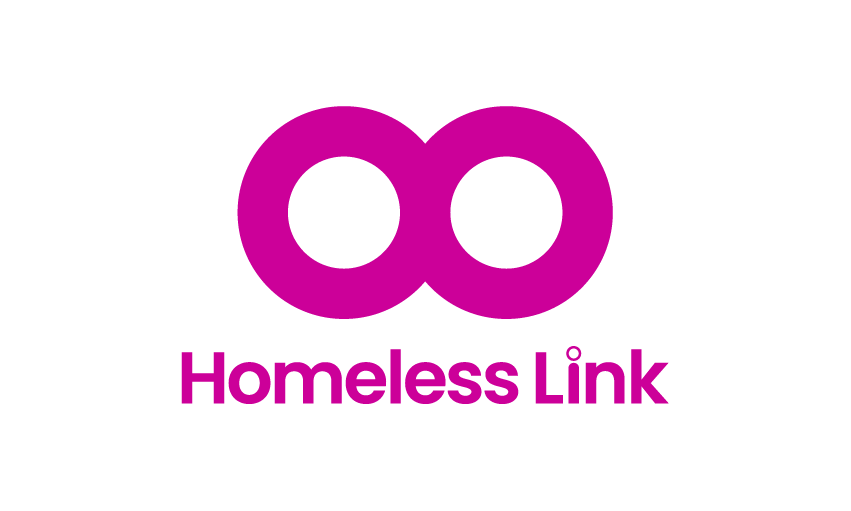 What is fidelity?
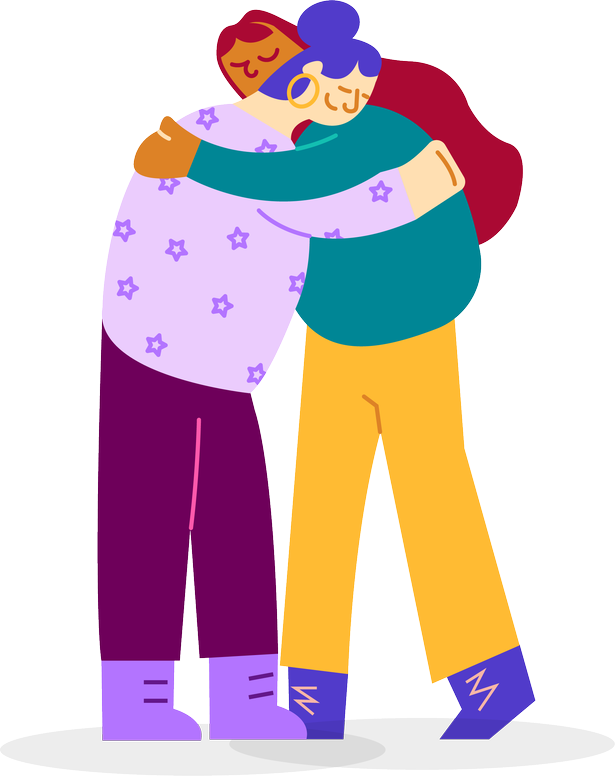 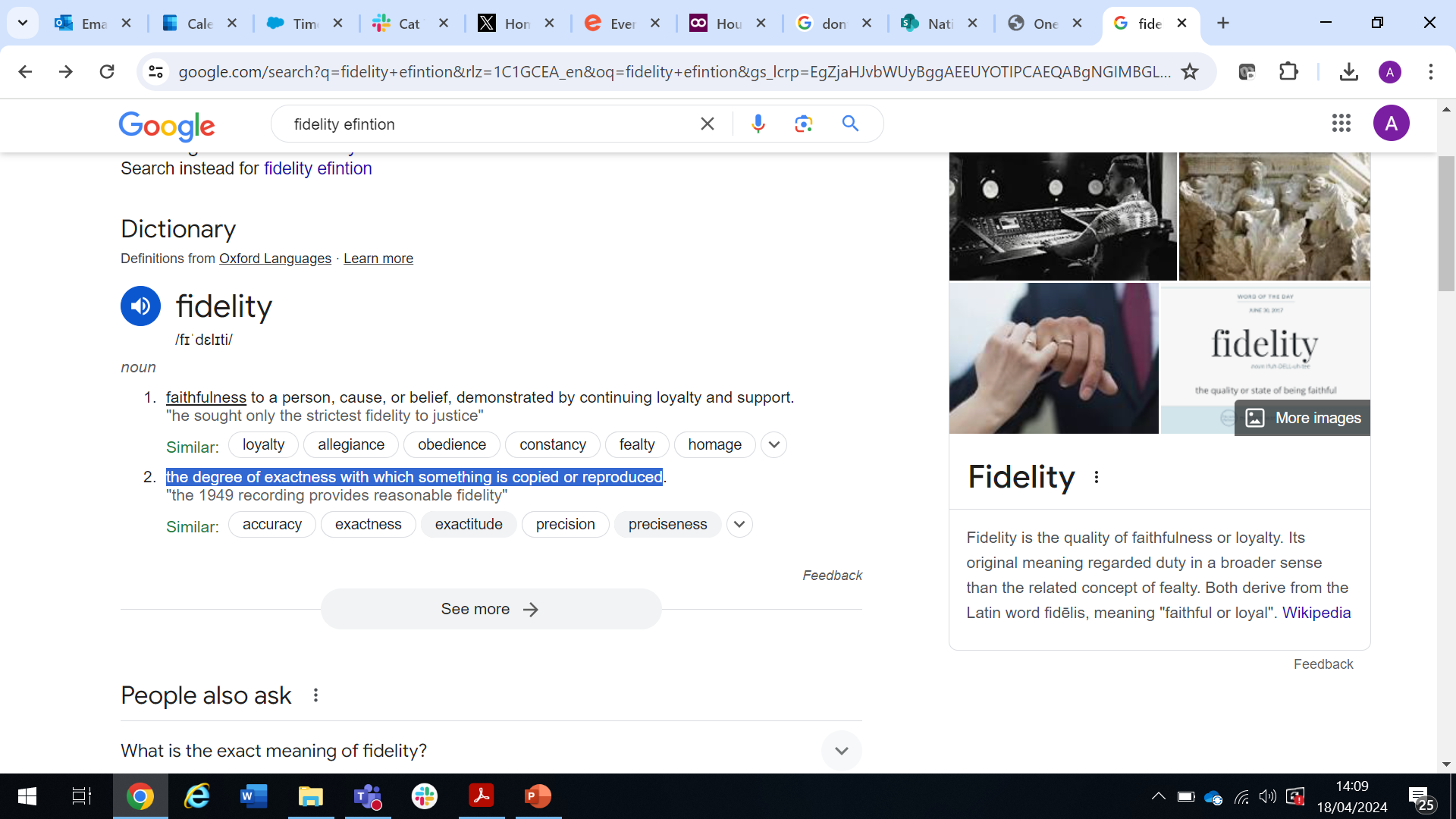 [Speaker Notes: You might think this is a reference to relationships! 

But we’re talking about this definition – the degree of exactness to which a Housing First service is in line with the key principles. But why does it matter?]
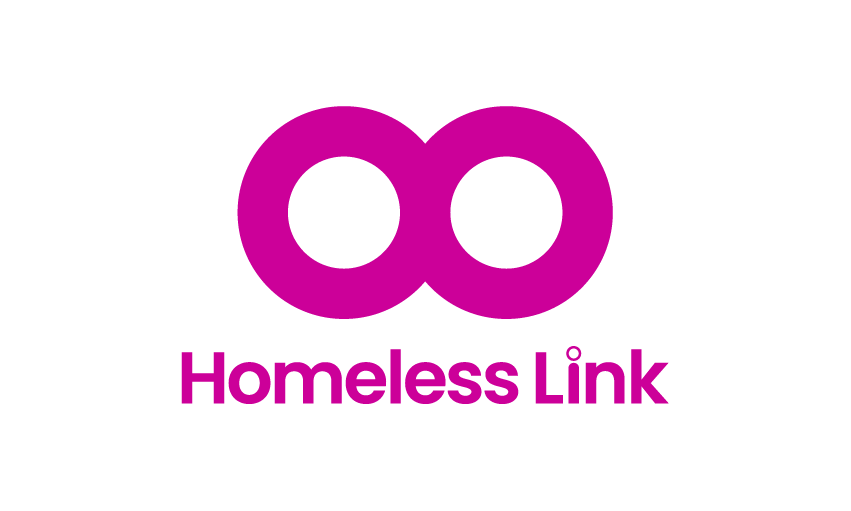 Homeless Link
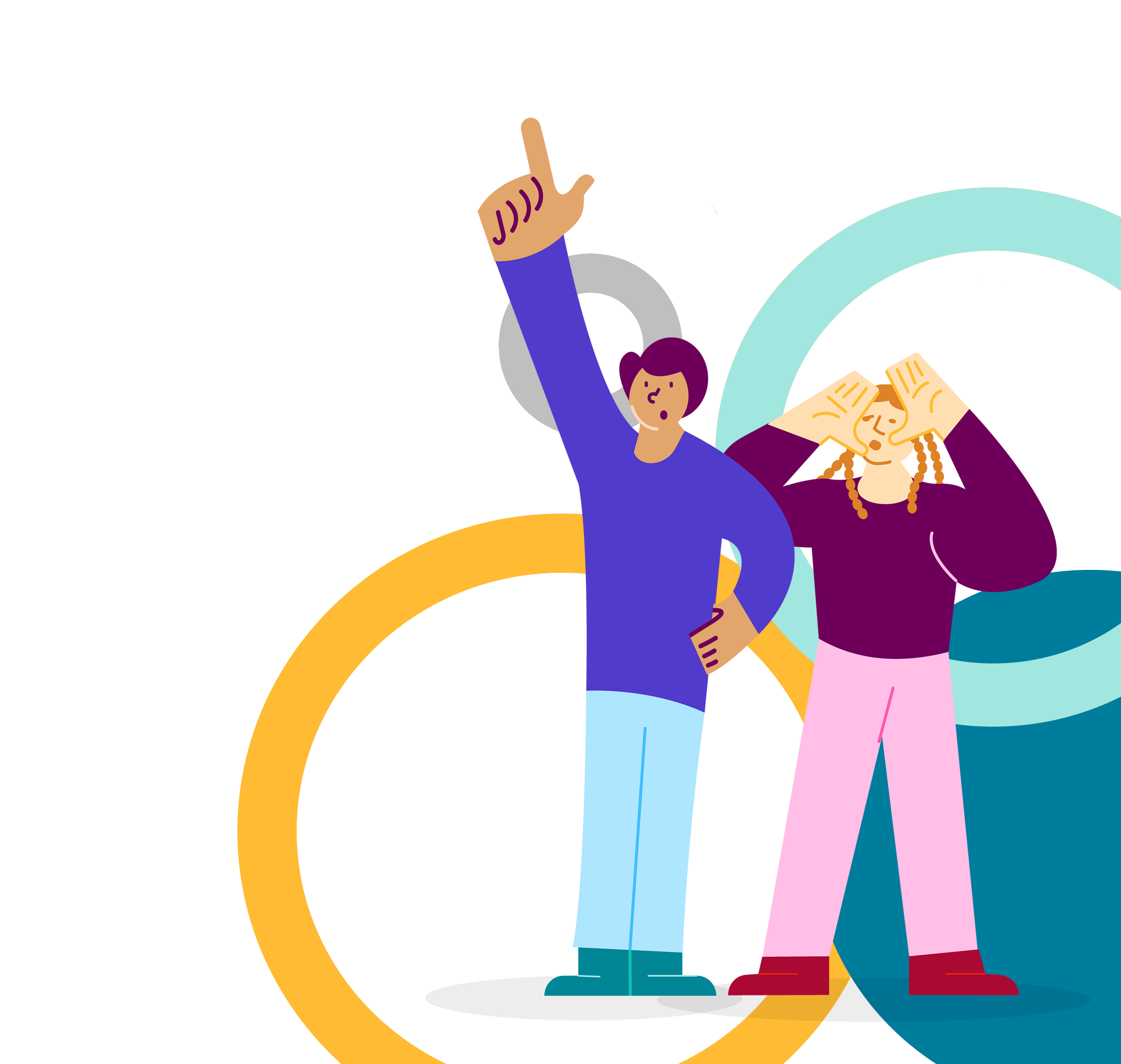 Since 2016…

The Principles

The Non-Negotiables

The Fidelity Guidance
[Speaker Notes: To support the sector in the development of Housing First we have produced a number of different guides, including XXX. This has been very successful in the fact that we have created a movement for Housing First, with over 140 services across England using a shared language in ow we talk about Housing First.  It has also driven consistency in how it is delivered, so from HF in Newcastle to Cornwall (colleagues joining is from both ends of the country today!). However…]
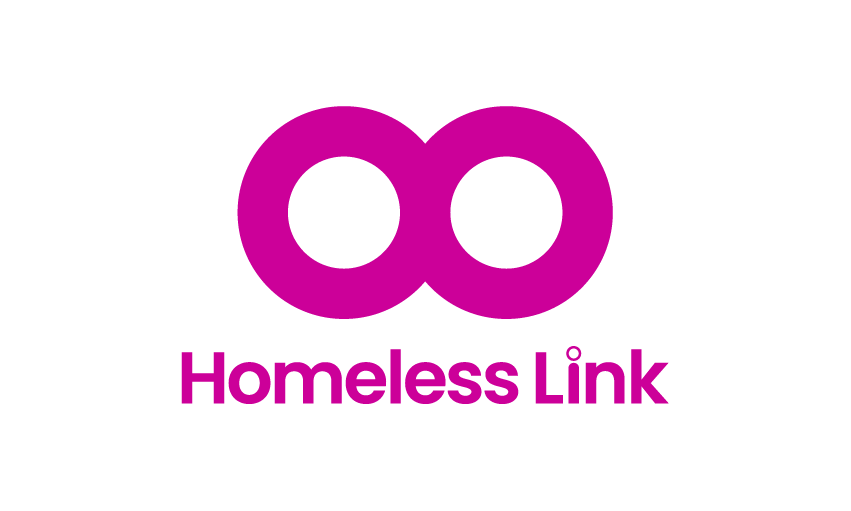 Fidelity fatigue
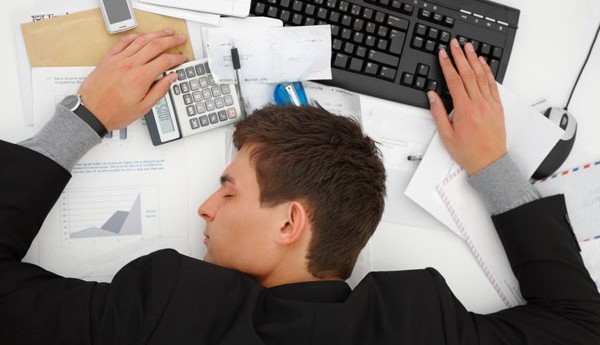 [Speaker Notes: We understand that fidelity can get a bit lost. There are different reasons for this…
Fidelity falls off the agenda (or maybe wasn’t on the agenda in the first instance)
A lack of understanding of the principles or why fidelity matters
The busyness of delivering the service 

But what it can lead to is a drift away from the principles – services that are ‘HF light’ or in the ‘spirit of HF’. It’s not to say that everything should be HF or that non-HF isn’t good, but if we’re committing to and delivering HF, then we must stick to the principles.]
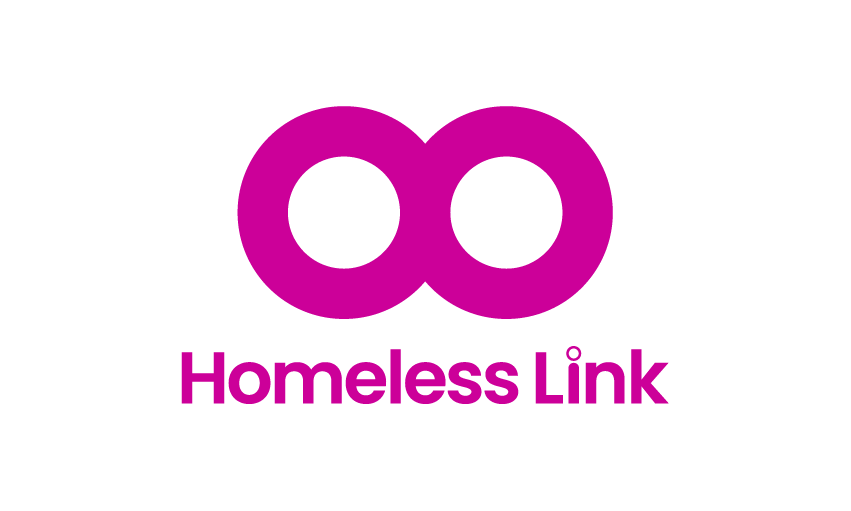 Scotland and Wales
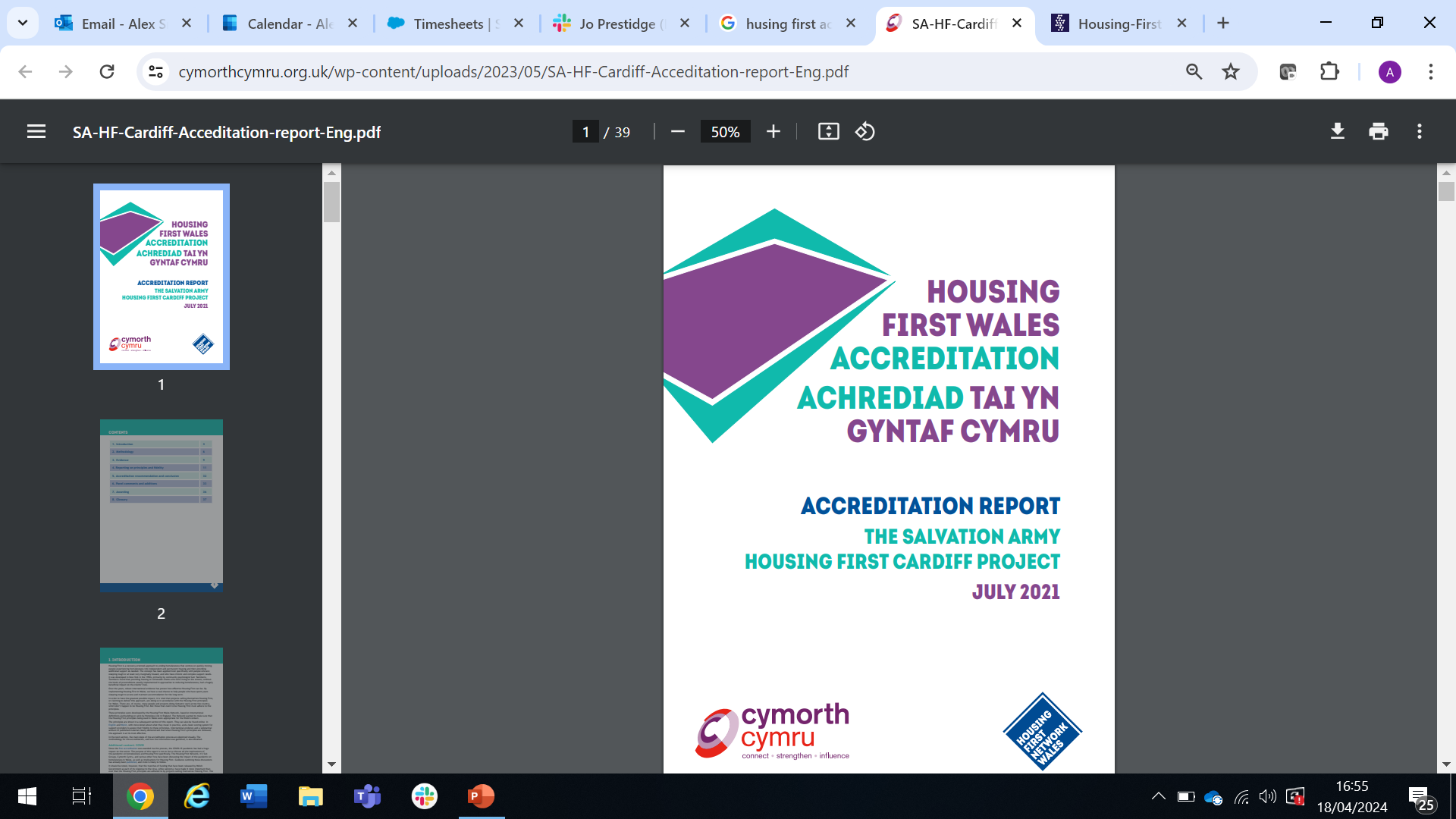 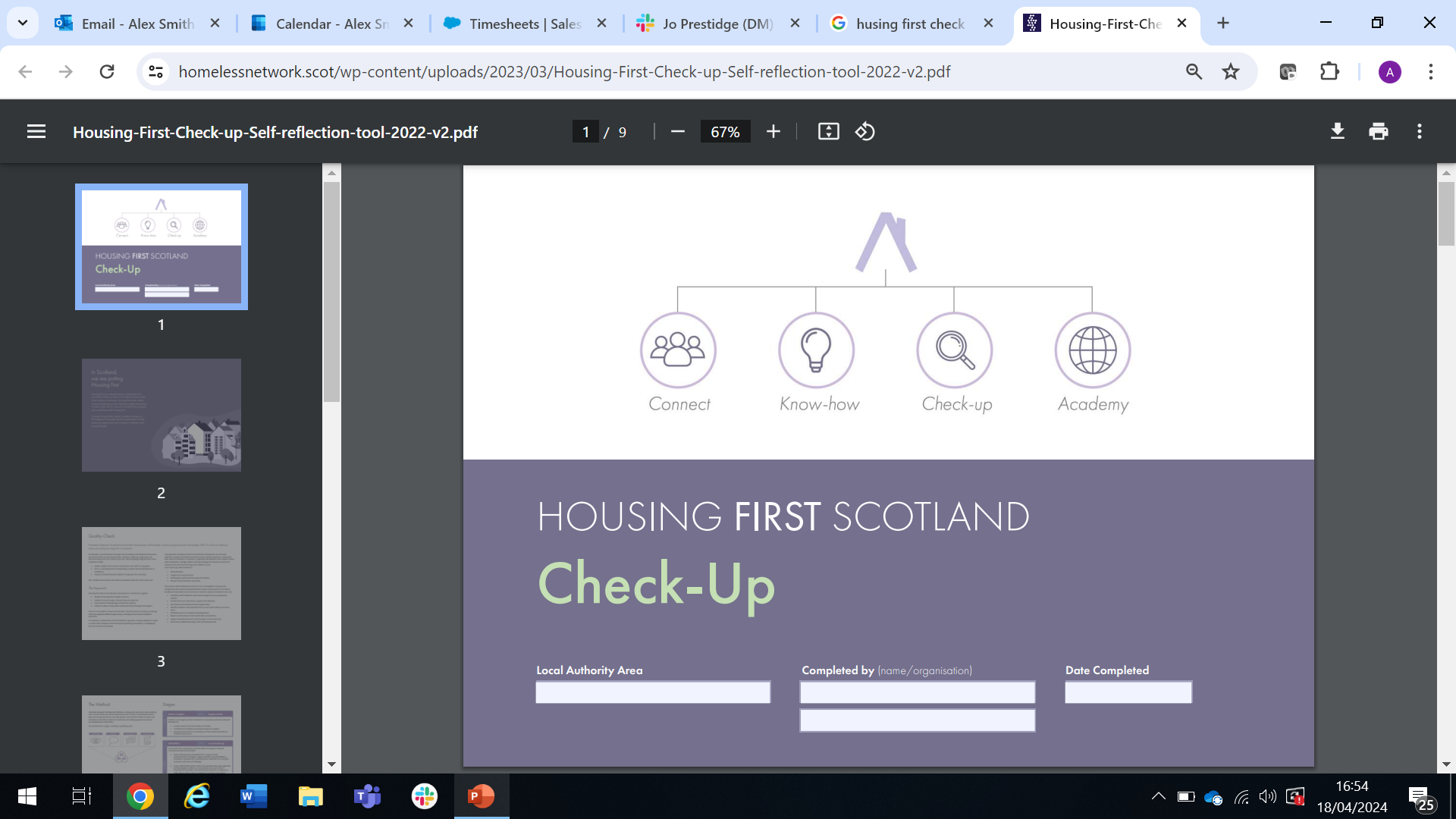 [Speaker Notes: There have been different responses to the increase attention to fidelity in Housing First…

In Scotland – the Health check-up
In Wales – The accreditation 

And over the last two years we have been considering how we can respond in England]
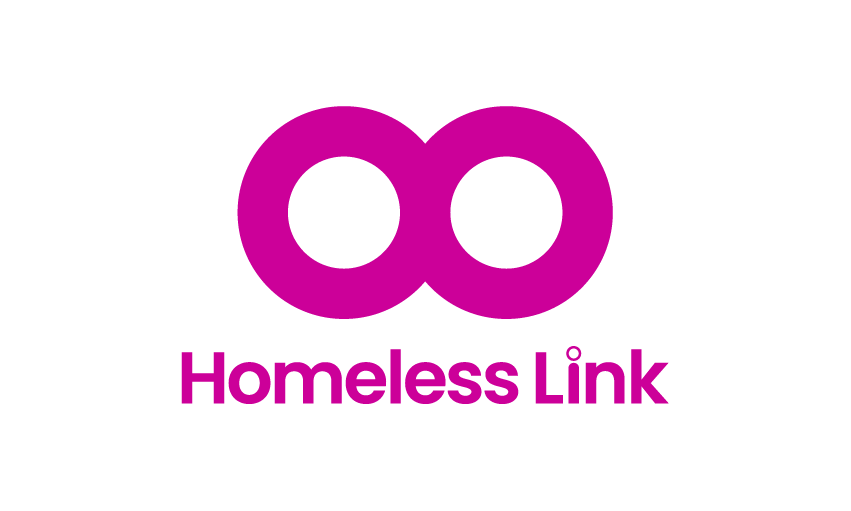 Staying on track…a fidelity framework
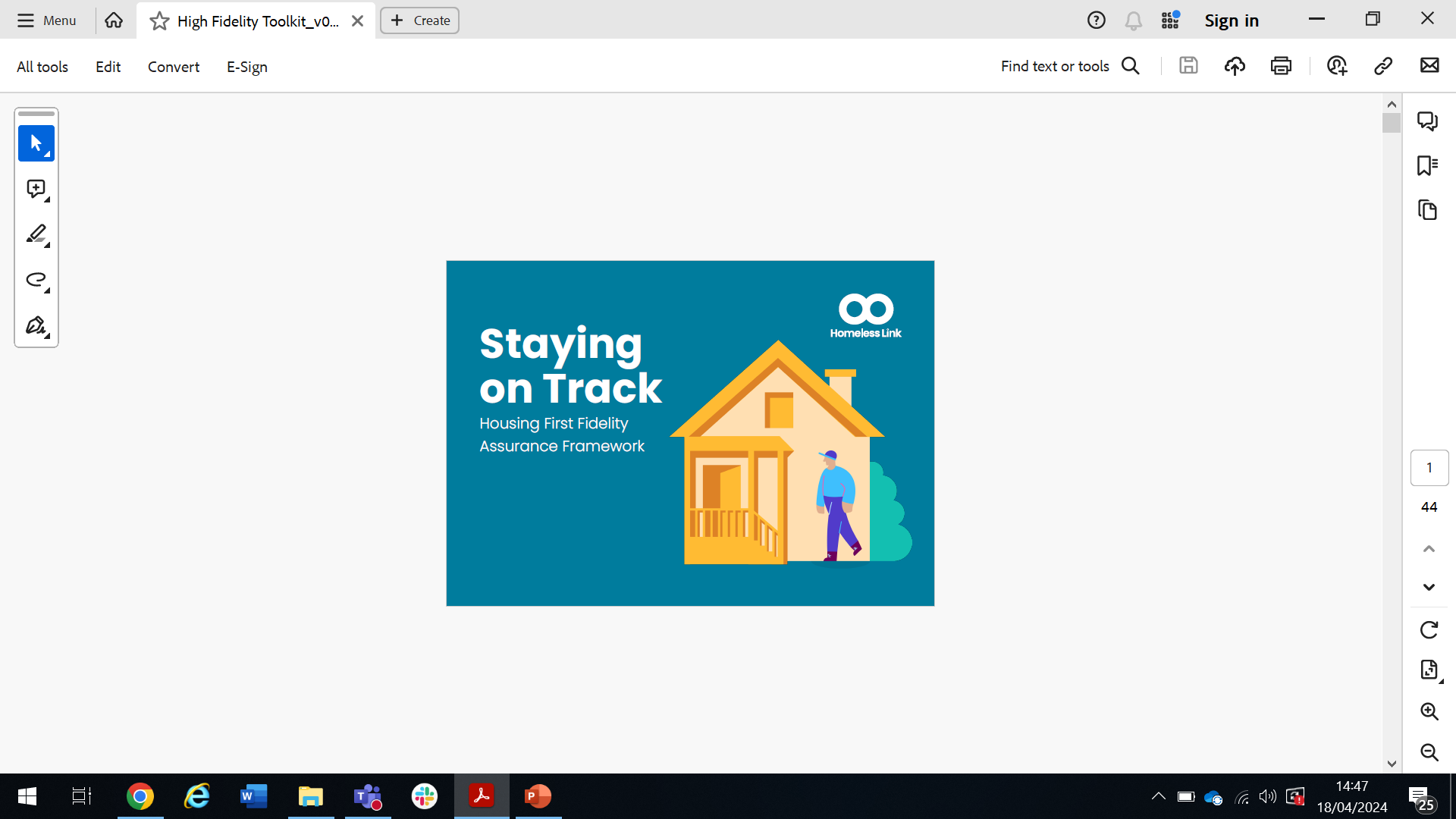 A Roundtable 

The Task & Finish Group

The Steering Group

Two years later…
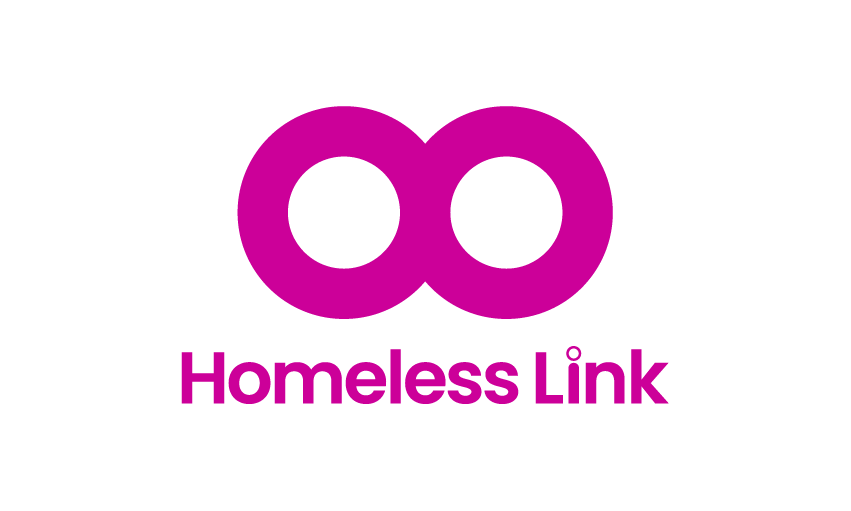 The Framework
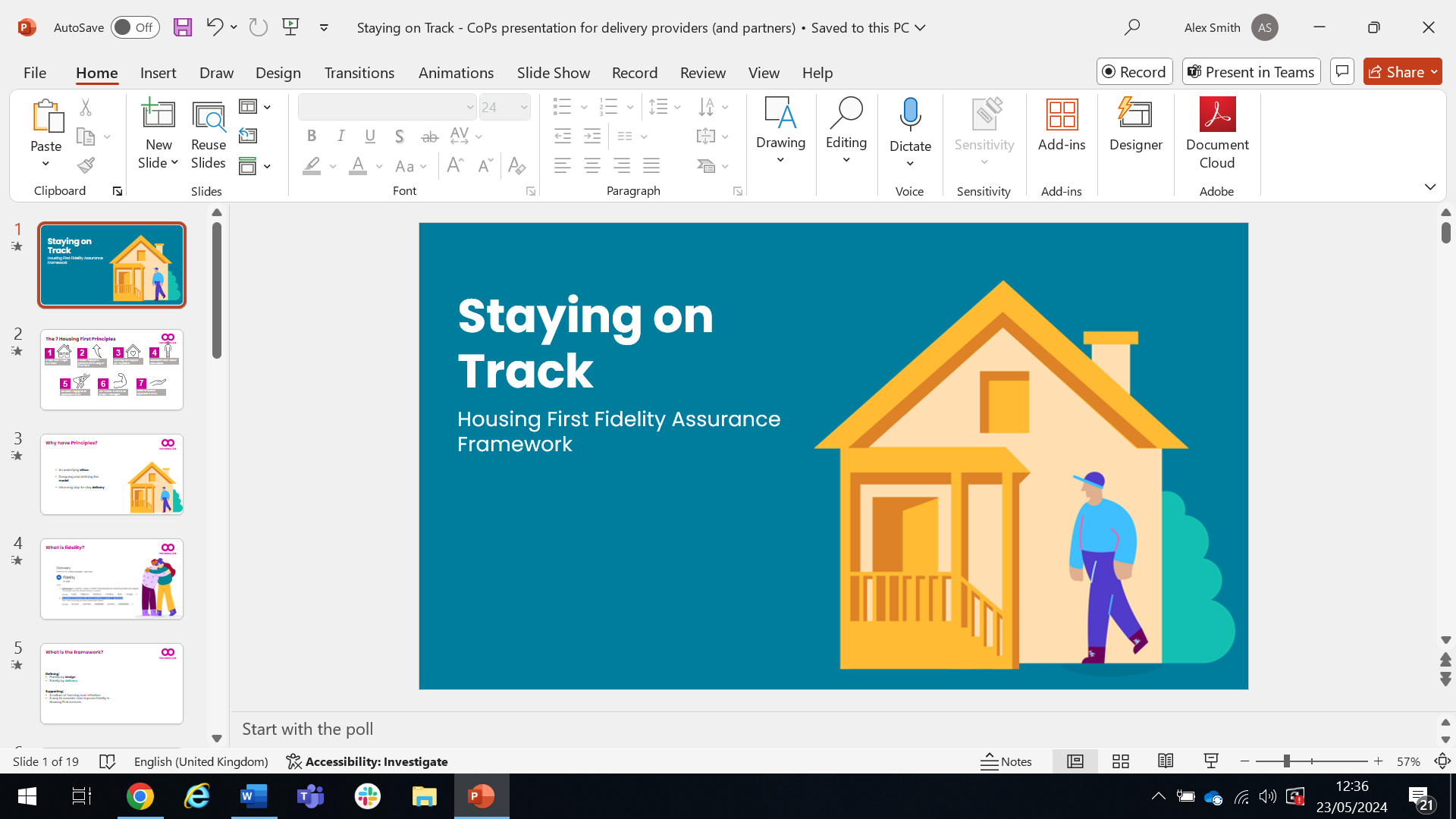 Defining:
Fidelity by design
Fidelity by delivery


Supporting:
A way to consider and improve fidelity in Housing First services 
A culture of learning and reflection
[Speaker Notes: A framework that covers both design and delivery of HF
Self-reflection tools for BOTH commissioners and delivery providers 

Helping to refocus on fidelity for your HF service and consider where changes may be needed No an assessment or judgement – this is about reflection and continuous improvement]
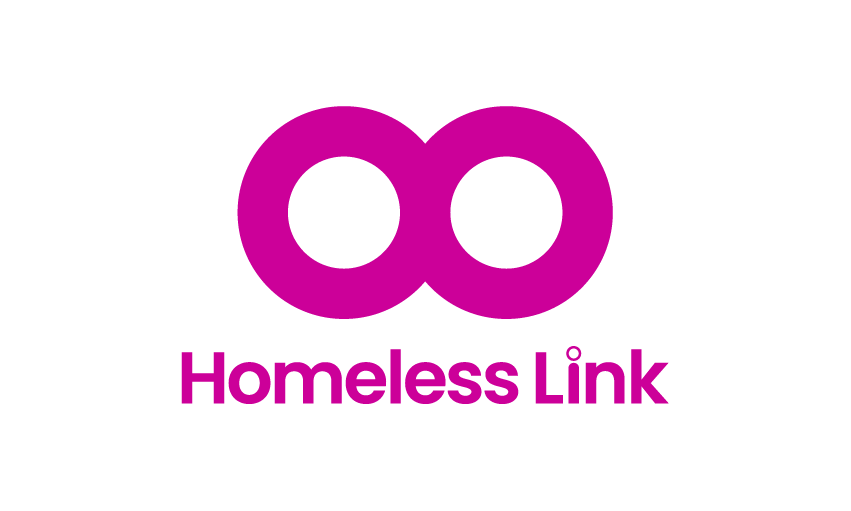 Self-reflection tools
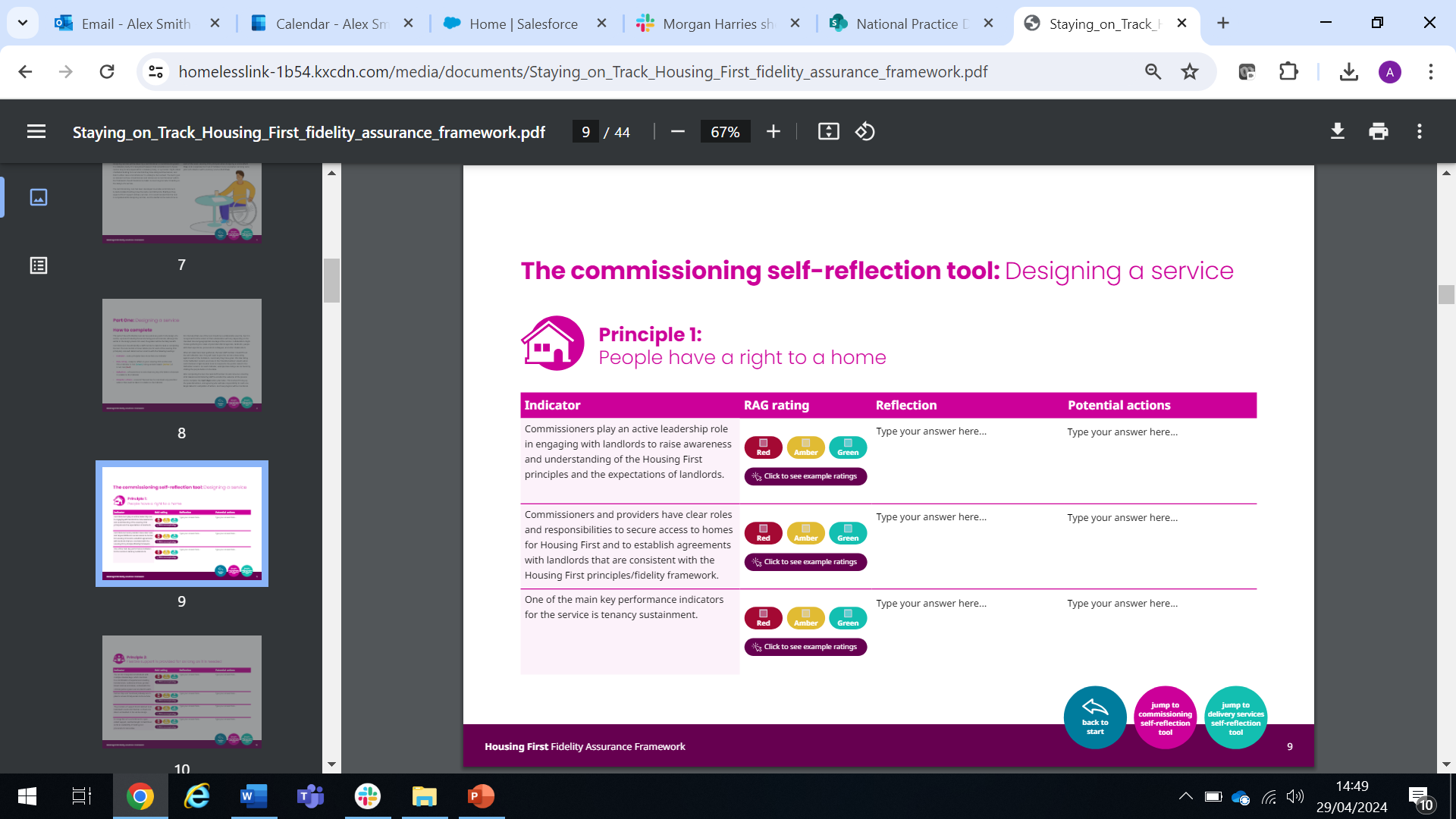 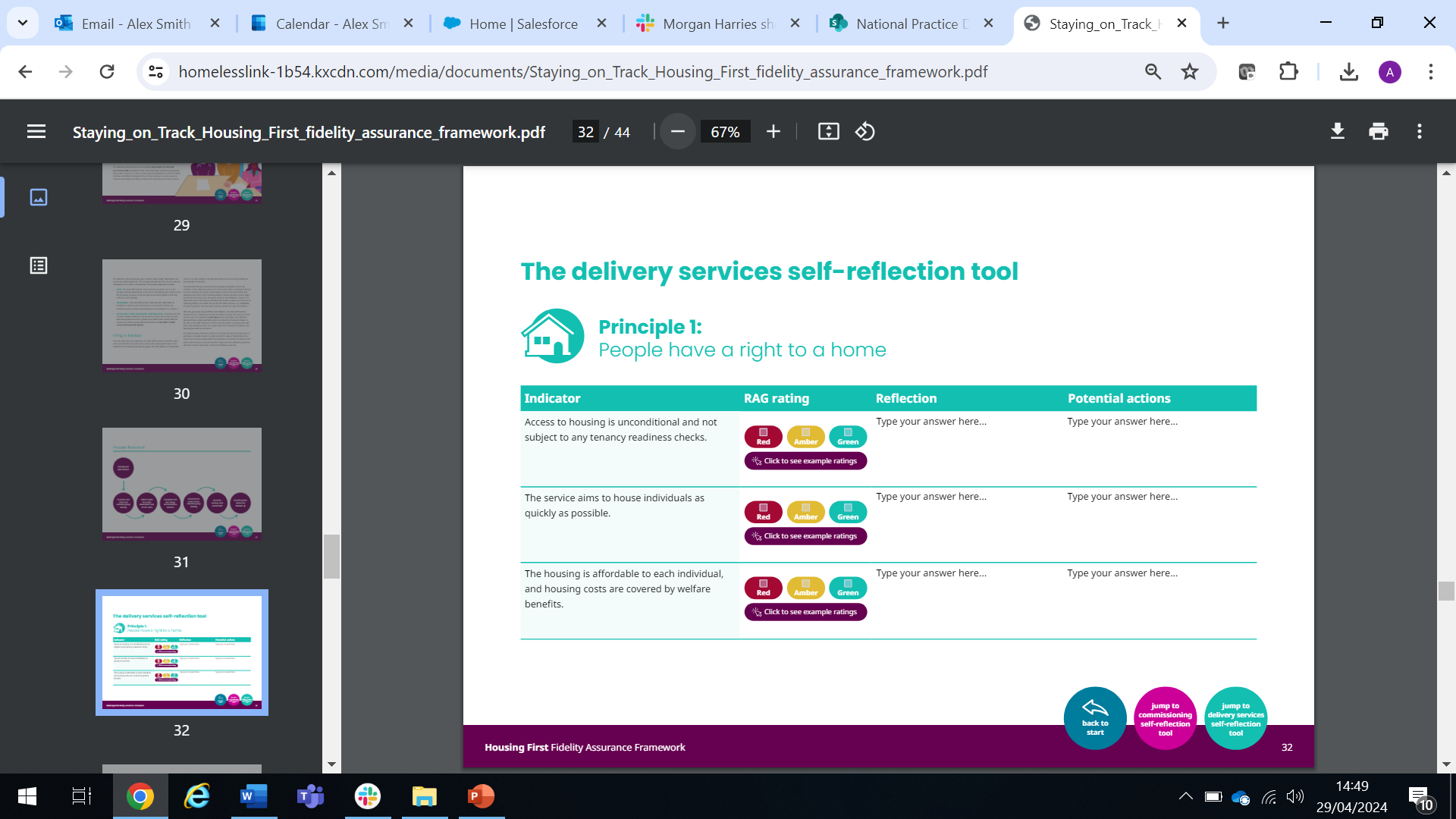 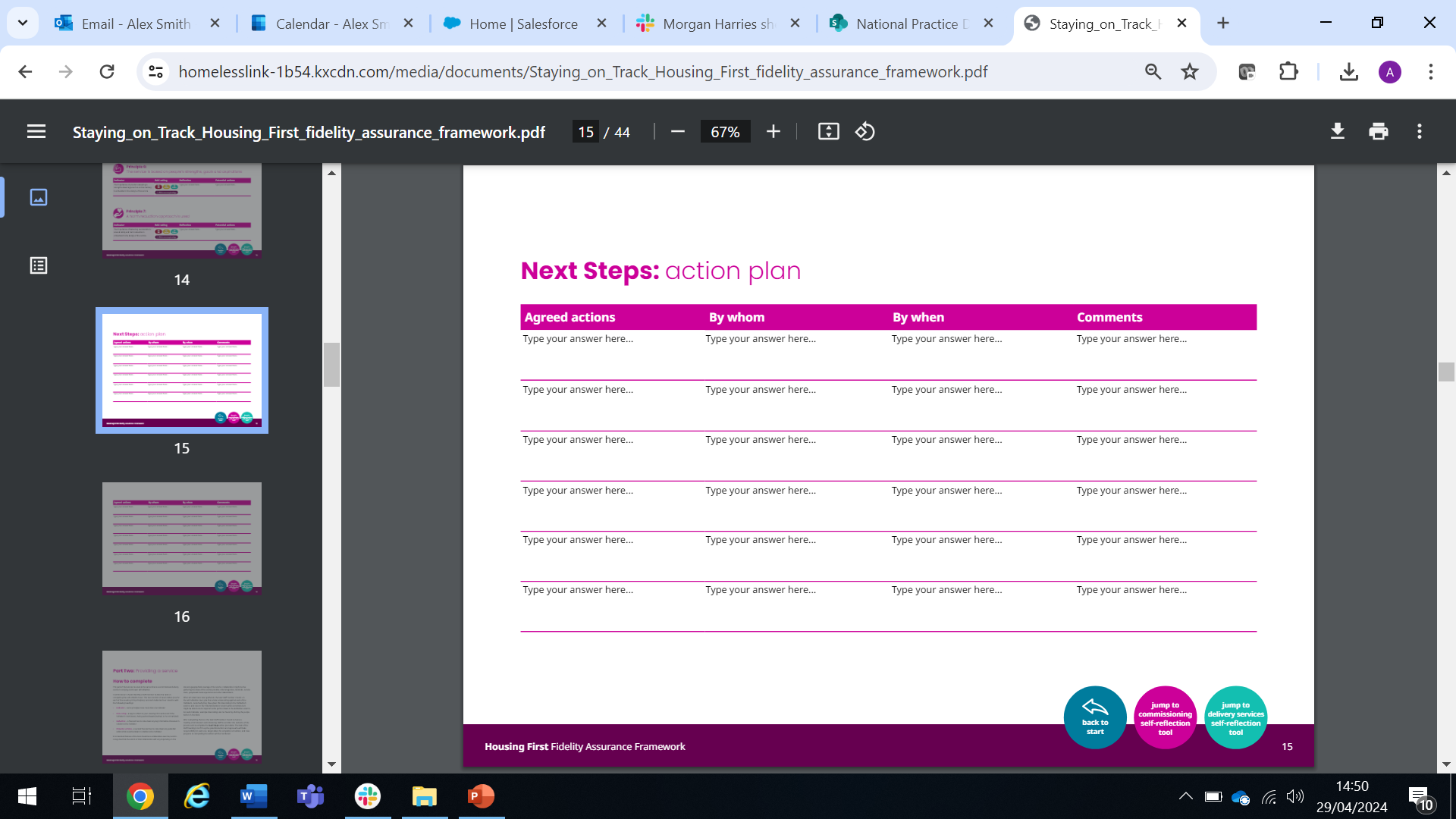 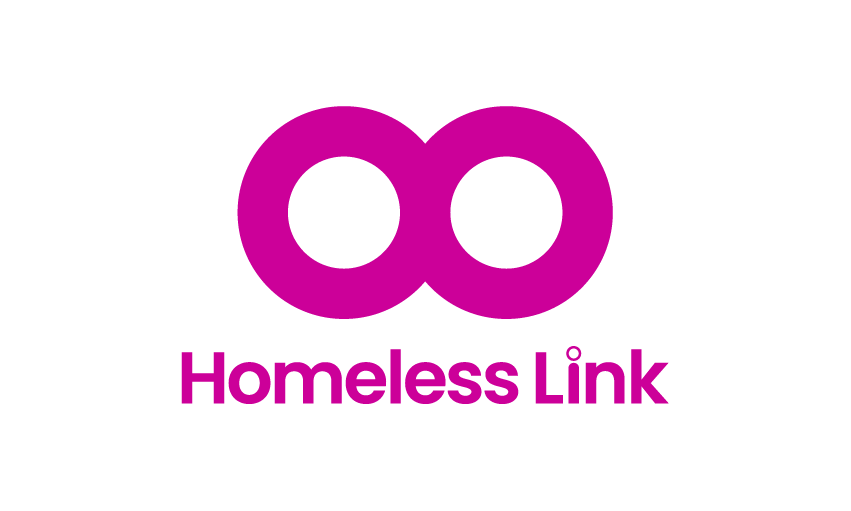 Self-reflection tools
• Indicator – some principles have more than one indicator

• RAG rating – a way to reflect on your Housing First service and if the indicator is met (Green), being worked toward (Amber) or is not met (Red).

• Reflection – a free-text box to note down any key information discussed in relation to the indicator

• Potential actions – a second free-text box to note down any potential actions that could be taken in relation to the indicator
[Speaker Notes: Both sets of self-reflection tools have this structure]
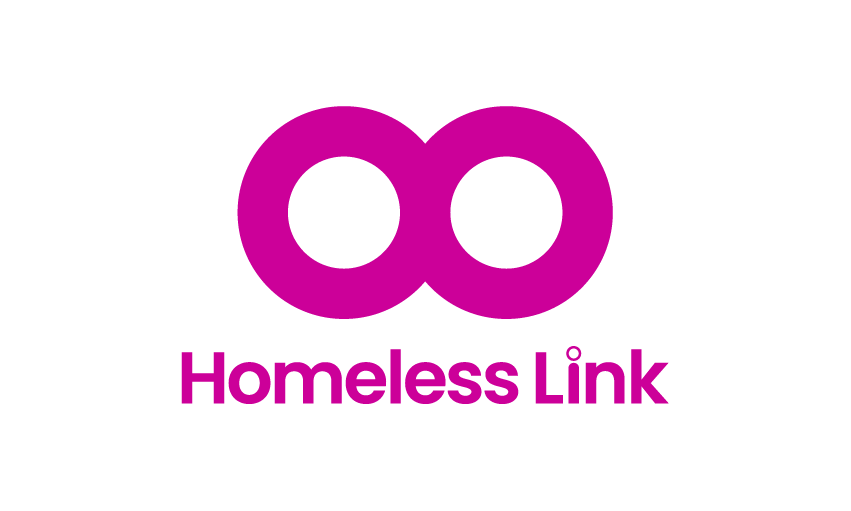 Staying on track…a demo
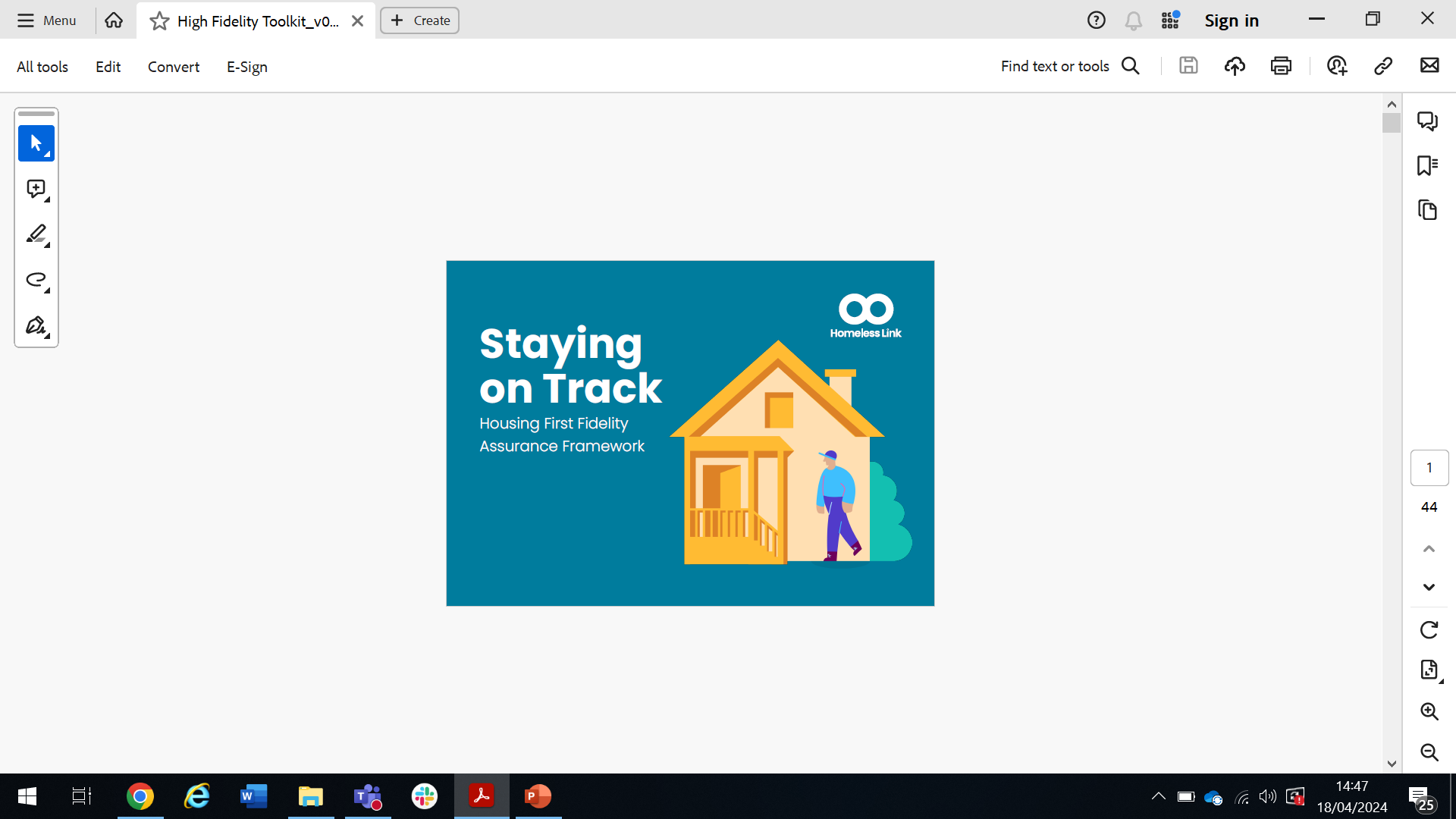 [Speaker Notes: Go to PDF]
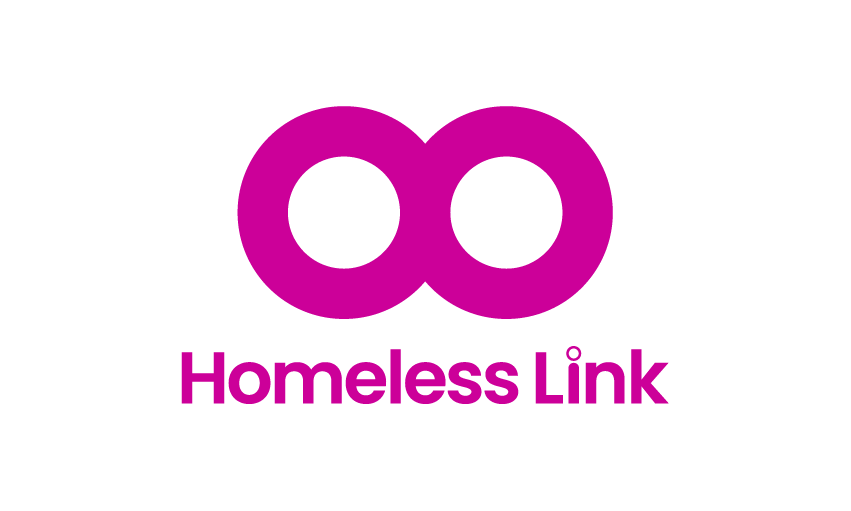 A journey
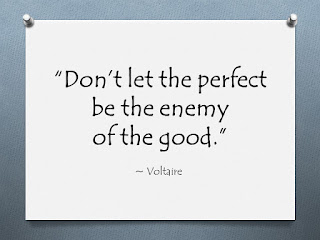 [Speaker Notes: In all my years of working on Housing First, I don’t think there is such a thing as a perfect service. What we want this Framework to do is to help services be the best they can be, to make the tweaks, changes and improvements to ensure that the service is the highest fidelity that it can be. And we understand that big systemic challenges, like long-term funding and housing supply, have an impact on your ability to deliver high fidelity – and this framework isn’t going to solve that, but in engaging with it we hope that it might help to refocus on fidelity ensure that we do all that is within our gift to create the services that are as true to the model as they can be. And we also hope that if we can draw out where those systemic blockages to high fidelity are, that this can help inform future policy and funding for Housing First. Although there is absolutely no expectation for services to share their reflections with us, we are very much here to listen and learn as the Framework is embedded. 

I’ll stop there and hand back to Izzy.]
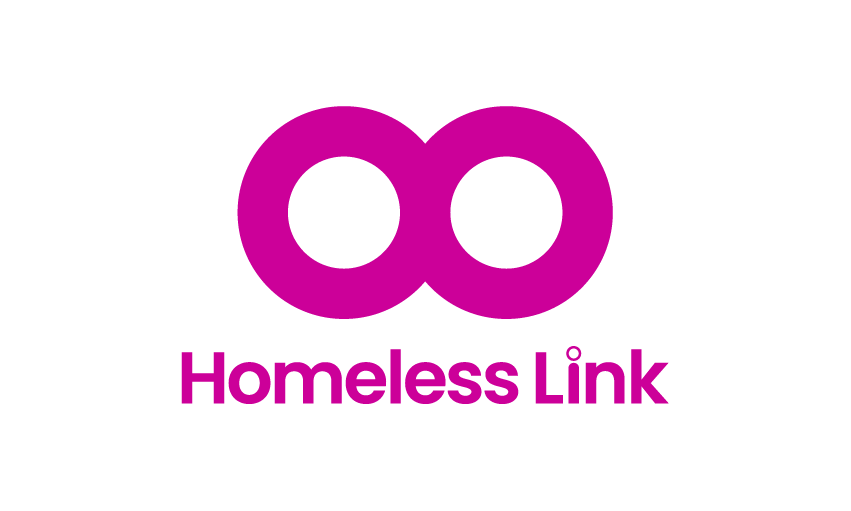 Implementation
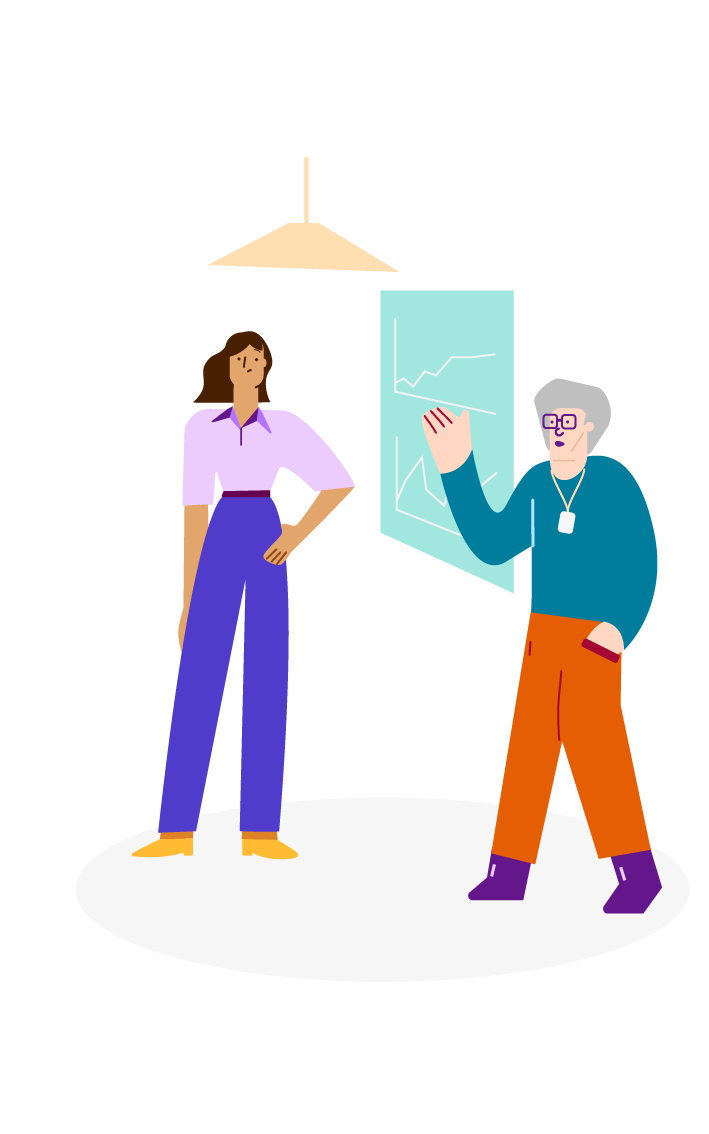 Launch Webinar

Summer Communities of Practice

Autumn Communities of Practice

Bitesize learning videos

Case studies
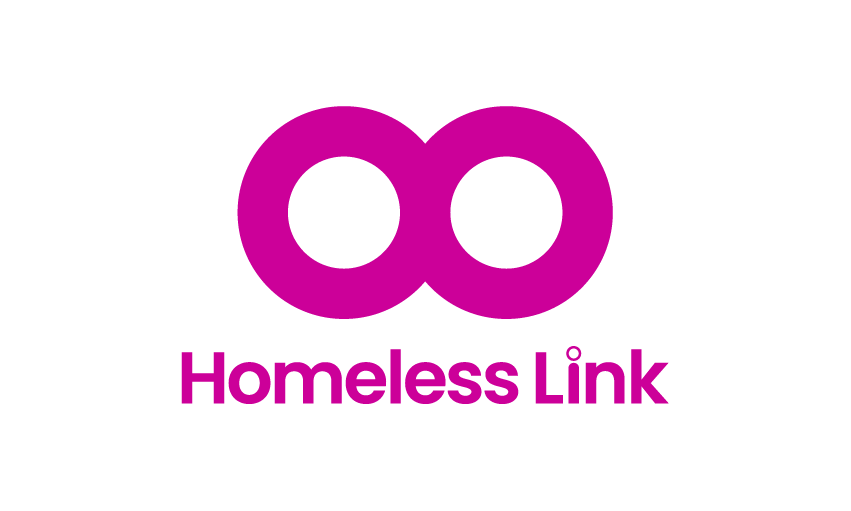 What’s next
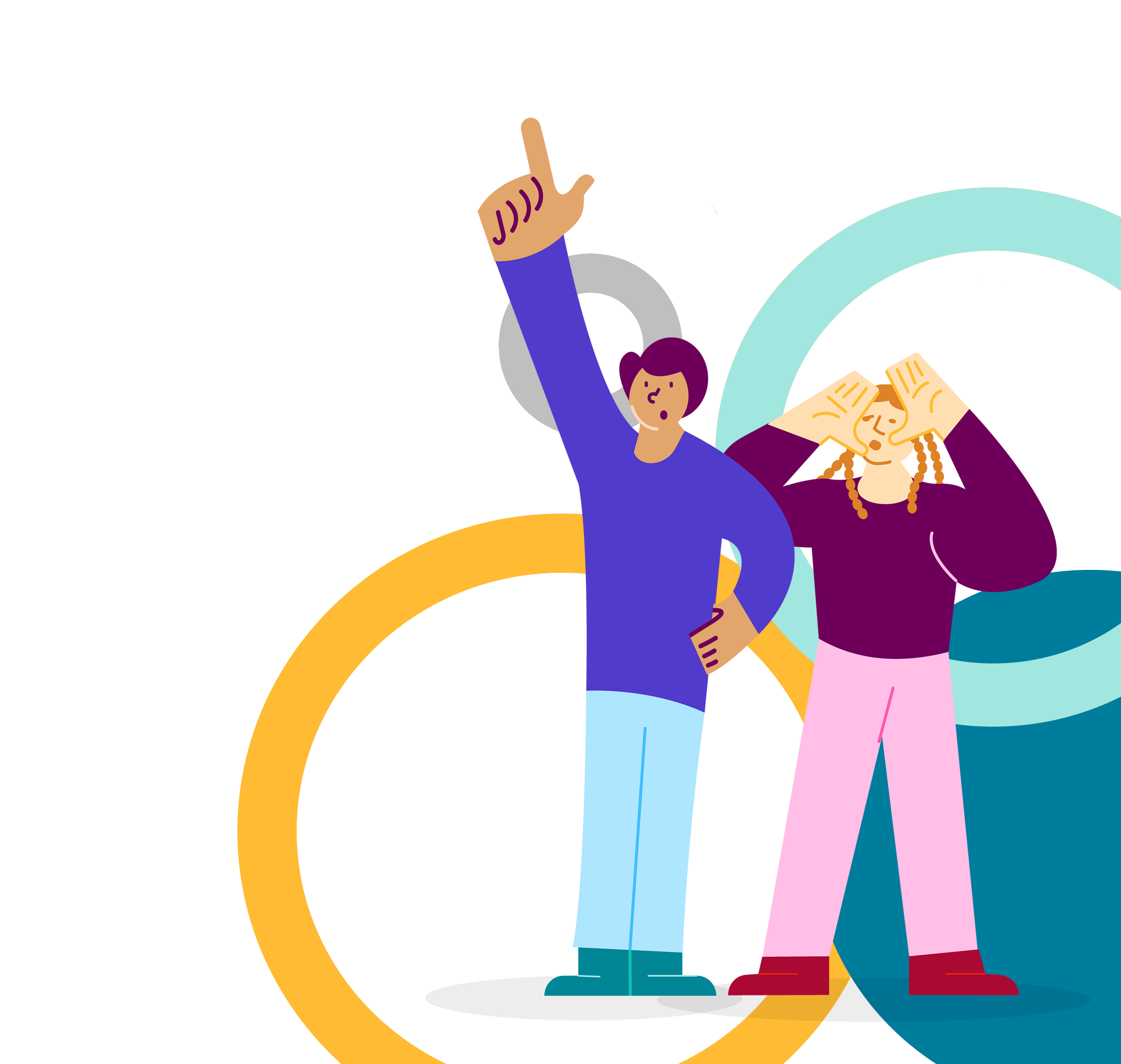 A Housing First Charter

Support programme 

A Peer Support Programme

Post 2025 uncertainty
[Speaker Notes: When we developed the Framework, we knew it was not enough on its own – it is very much a voluntary process. We don’t want to make it mandatory or a quality assurance process but we do want to have a higher degree of support and ultimately, accountability. So a paper was submitted to Government earlier this year with a proposal for a ‘part 2’ of the Framework which includes…]
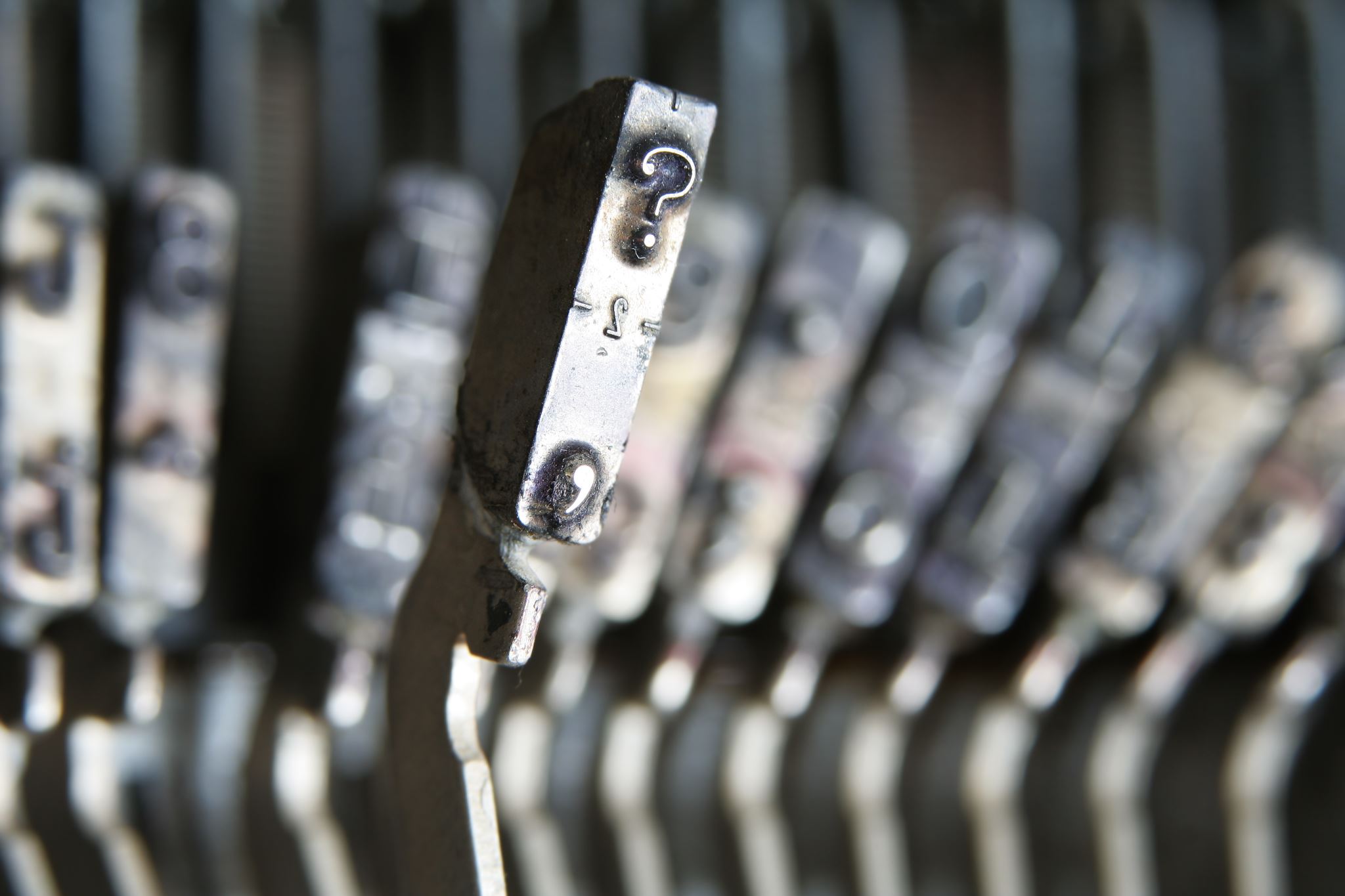 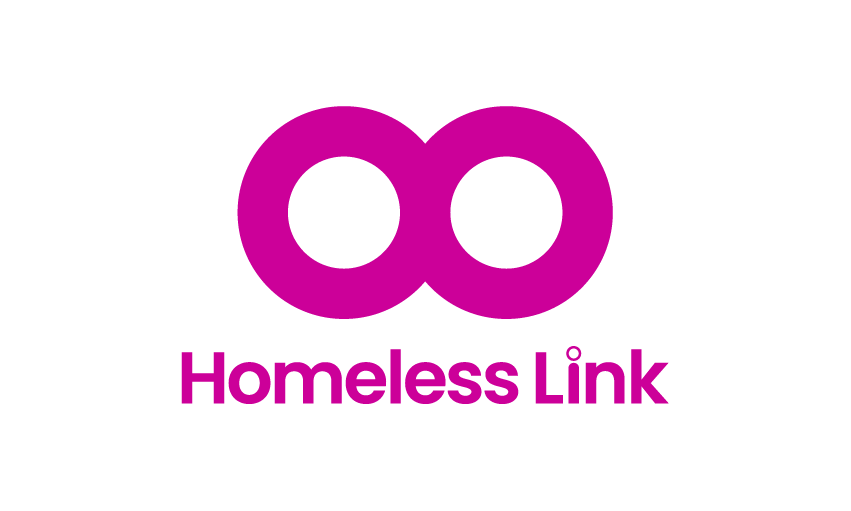 Q&A
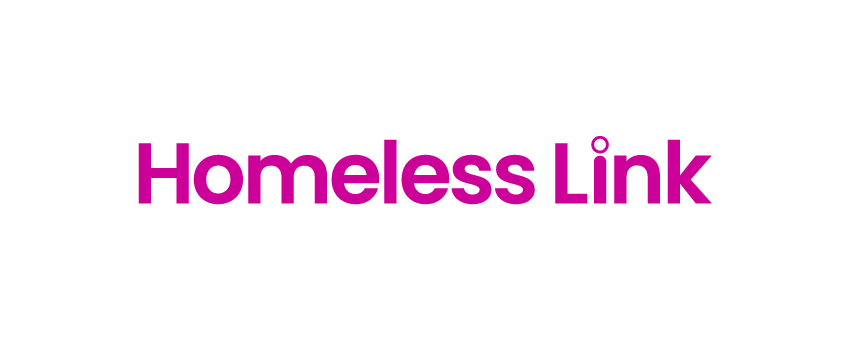 Alex Smith

alex.smith@homelesslink.org.uk
What we do

Homeless Link is the national membership charity for frontline homelessness services. We work to improve services through research, guidance and learning, and campaign for policy change that will ensure everyone has a place to call home and the support they need to keep it.
homeless.org.uk

@HomelessLink